Náboženství a fanatismus
Člověk a zdraví 





Bc.Cuperová
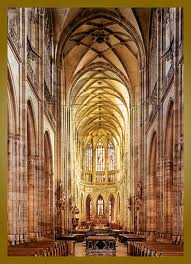 Náboženství
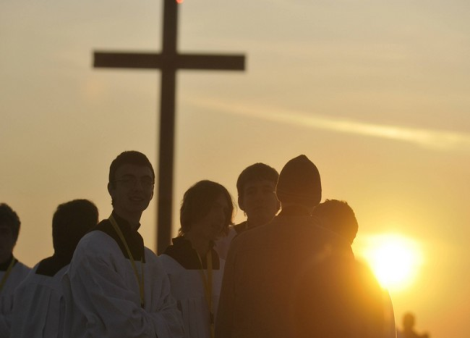 Je pojem pro jednání, symboly a představy, kterými různá společenství vyjadřují životní a osobní vztah k mimosmyslové zkušenosti.
Každé náboženství má své společné rituály nebo bohoslužby.
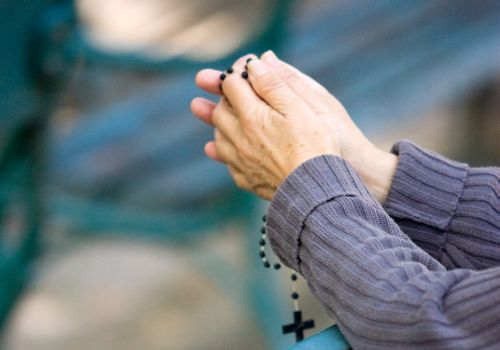 Víra a Věřící člověk
Víra je schopnost lidského ducha vnímat mimosmyslové skutečnosti
Ten, kdo je věřící, raději než náboženství používá slovo víra. Může mít i svou vlastní víru a nepatřit do žádného společenství.
Druhy náboženství
Křesťanství

                                                                    Islám 

Judaismus – židovství

                                                                   Hinduismus 

Budhismus

                                              Taoismus


Ústava zajišťuje svobodu vyznání a také další zákony přispívají k obecně svobodnému praktikování náboženství.
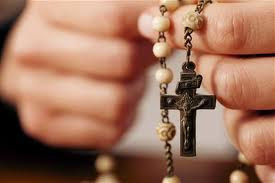 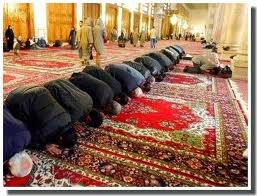 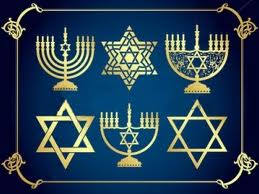 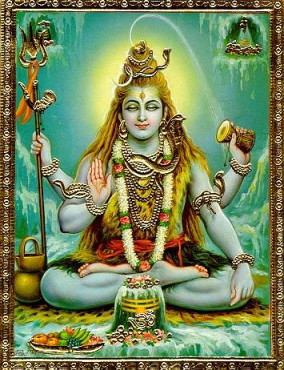 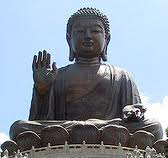 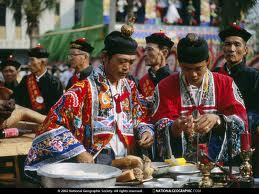 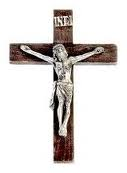 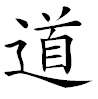 Křesťanství         taoismus
Taoismus znamená „cesta“
  Nad všemi bohy stojí Lao-c

V taoismu nalezneme prvky magie, alchymie a šamanismu
Křesťanství je soustředěno kolem života a učení Ježíše

Působení Ježíše a počátky křesťanství zachycuje Nový zákon, mladší část Bible.
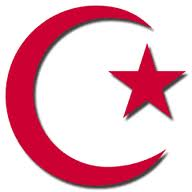 Islám                 hinduismus
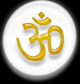 Je náboženství založené na učení proroka Muhammada
Stoupenec islámu se nazývá muslim, což znamená „ten, kdo se podřizuje Bohu“
Hinduisté uctívají mnoho bohů, ale nejdůležitější je  Brahma, Višna a Šiva. 
Společnou vírou je reinkarnace -převtělování.
Judaismus           budhismus
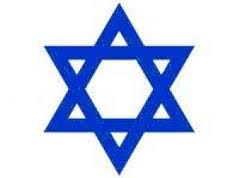 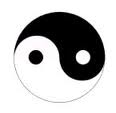 Je náboženství židovského národa - Izraele. 
Judaista uctívá jediného Boha. Nesmí se uctívat sochy, jiné předměty nebo místa.
Je náboženský systém, vytvořený Buddhou
Bohové jsou  považováni za běžné bytosti jako lidé, pouze nás převyšují svou moudrostí a dlouhověkostí.
Fanatismus
z latinského slova fanaticu, posedlý, je slepá víra
Když se fanatik cítí být ohrožený ve svém výjimečném vztahu k Bohu, pak jeho netolerance a hněv může vést až k násilí
S fanatismem bývá spojená touha po moci
/Nelze zapomenout na náboženské islámské fanatiky, co unesly veliká dopravní letadla plná civilistů a tato letadla zabila mnoho lidí ve dvou mrakodrapech v New York/
Seznam použitých odkazů
http://cs.wikipedia.org/wiki/Náboženství
http://images.google.com/imgres?q=církev
http://cs.wikipedia.org/wiki/Fanatismus
http://cs.wikipedia.org/wiki/Manipulace
http://vera-tydlitatova.eblog.cz/nabozensky-fanatismus-je-opakem-nikoli-ateismu-ale-viry
http://images.google.com/imgres?q=chrám+sv+víta
http://www.google.com/imgres?q=hinduismus
http://cs.wikipedia.org/wiki/Křesťanství
http://cs.wikipedia.org/wiki/Taoismus
http://cs.wikipedia.org/wiki/Islám
http://cs.wikipedia.org/wiki/Judaismus